22 August 2020
1
تمارين 1-
يقوم الطالب ببناء برج من الاكواب البلاستيكية بالوقت المحدد
بعد الانتهاء من بناء البرج يقوم الطالب بترتيب الاكواب البلاستيكية قبل الانتهاء من الحصة.
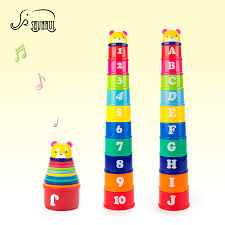 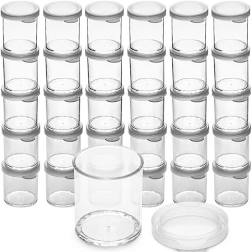 2
2- بإدخال الكرات الملونة بالمربع المخصص لها , وبالوقت المحدد.
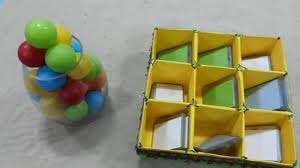 3
4-ان يتمكن الطالب من تصنيف الأشياء على حسب ألوانها بالوقت المناسب.
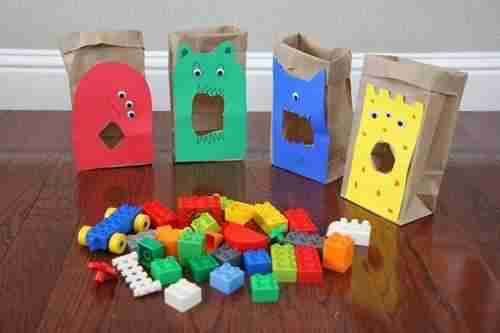 4
5- يوصل اوقات الصلاة بحسب الوقت
5:00 ص
12:30 م
3:50 م
8:30م
7:10 م
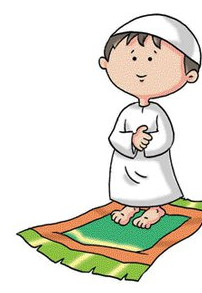 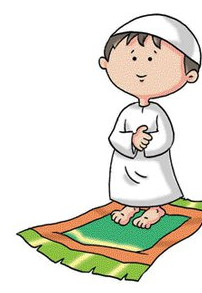 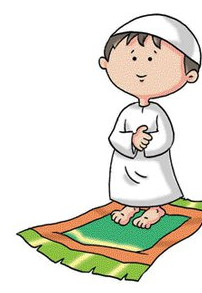 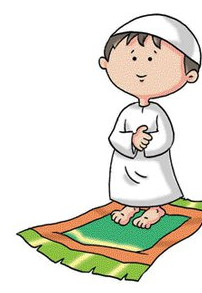 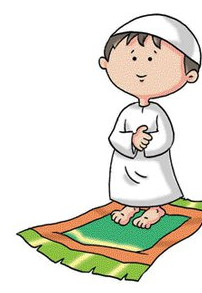 صلاه العشاء
صلاه الفجر
صلاه العصر
صلاه الظهر
صلاه المغرب
5
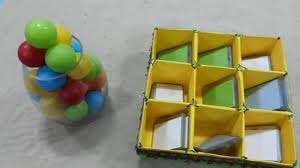 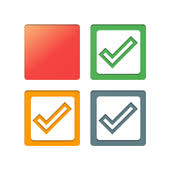 22 August 2020
6
نشاط اضافي-تدريبات تعليم الطالب على الاوقات.
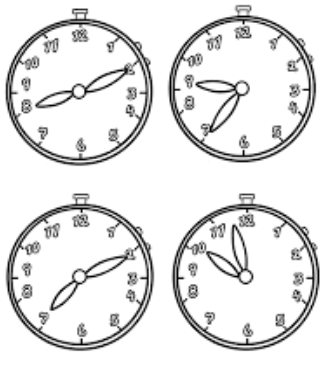 7